ENGLISH FOR ITLO1 VOCABULARYBasic software – the operating system
Today you will:
Learn about the function of the operating system
Revise some features of graphical user interface (GUI)
Learn the vocabulary related to reinstalling OS
Compare and discuss Mobile OS
Compare and discuss open source and proprietary software
The Operating System
In pairs, discuss these questions
What operating systems can you name? What versions of these operating systems do you know?
Which operating systems do you use most often?
Which is your favourite? Why?
Have you ever installed an operating system by yourself? Was it easy or difficult?
Check your answers
(1) software
(2) system software
(3) application software
(4) operating system
What do you know about OS? Discuss in pairs/groups and then check with your teacher.
Check your answers
Text-based.
The Macintosh was the first computer that used a mouse and a GUI (graphical user interface).
WIMP stands for windows, icons, menus and pointer.
By double-clicking the program icon or a document icon.
Running several programs and doing various tasks at the same time.
Unix.
Open-source software like Linux is freely distributed – i.e. you can copy, change and redistribute its code.
Windows Mobile.
GUI(graphical user interface)
Graphical user interface (GUI) is a computer program that enables a person to communicate with a computer through the use of symbols, visual metaphors, and pointing devices.

Which adjectives would you use to describe it?
GUI is pronounced “gooey” 
[Speaker Notes: ANSWERS: user-friendly, accessible, intuitive, graphics-based]
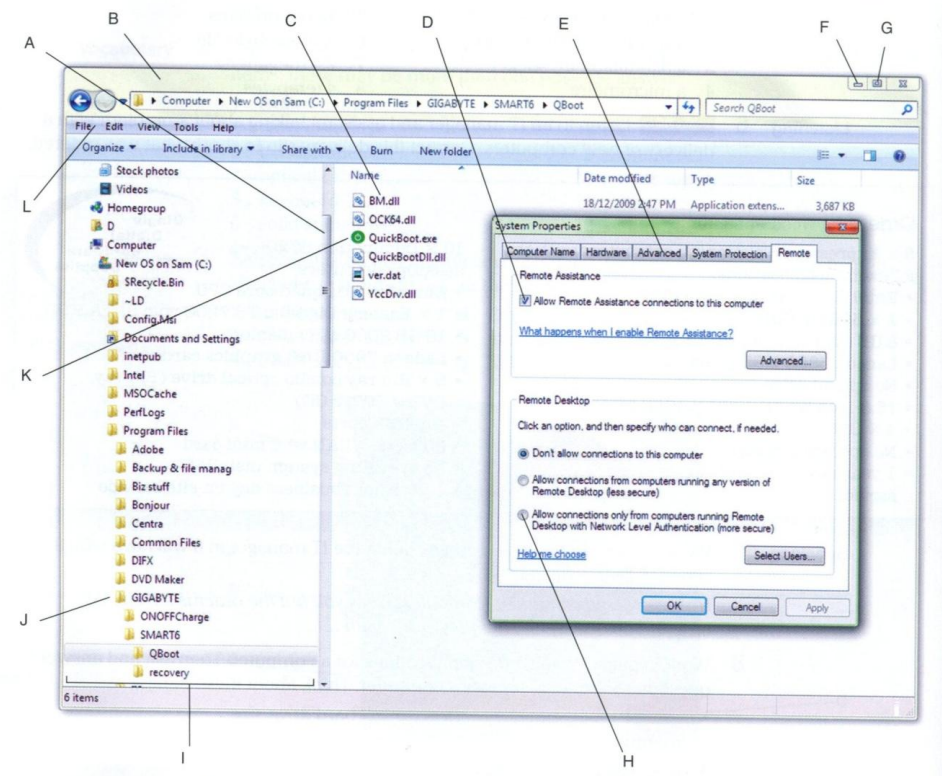 Match the words to A-L in the screenshot:
Scroll bar
Menu
Minimize button
Maximize button
Title bar
Icon
Folder
Filename
Left-hand pane
Tab
Check box
Radio button
[Speaker Notes: GUI – Windows 7]
GUI operations
Check your answers
GUI VOCABULARY, SLIDE 11
GUI OPERATIONS, SLIDE 12
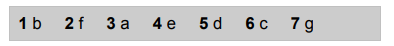 Discuss in pairs or groups
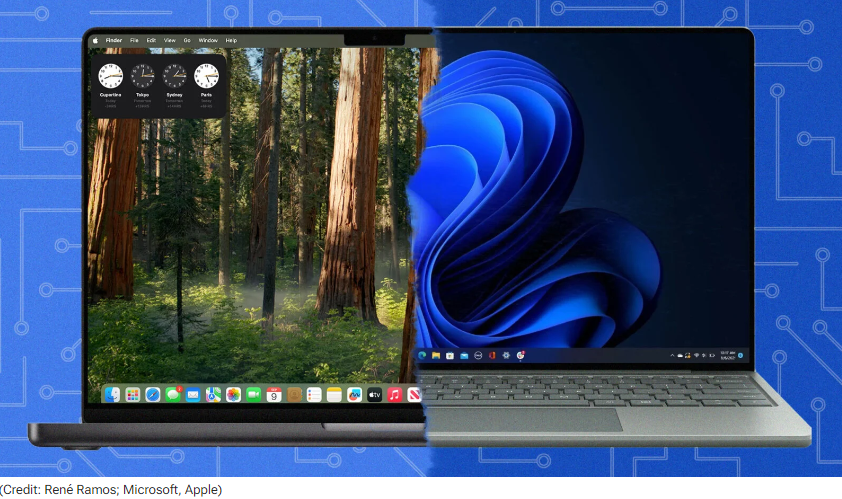 Compare the Mac OS user interface with a Windows interface. What are the similarities and differences? Which features do you prefer from each interface?
Find out more here: 
https://www.pcmag.com/news/macos-vs-windows-which-os-really-is-the-best
Reinstalling an Operating System
Reinstalling an OS
Check your answers
Check your answers
Mobile OS
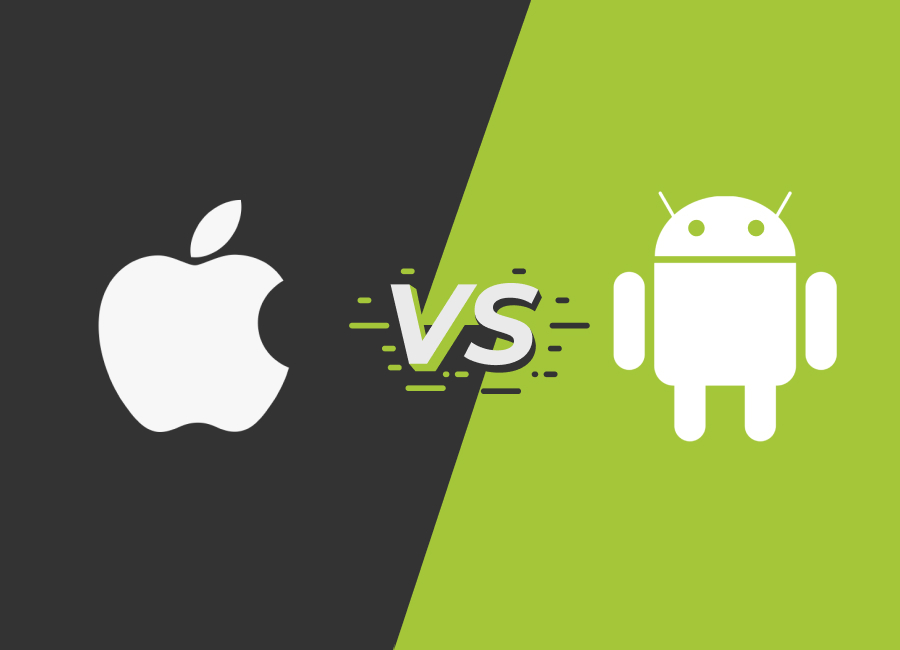 Which companies developed iOS / Android OS?
What does iOS stand for?
When was the first version of iOS / Android launched?
What is the most recent version of iOS?
What’s the name of iOS’s voice-enabled personal assistant?
Which mobile OS is more popular/ has more market shares?
Which source code is released in an open-souce format (the Android OS or iOS)?
iOS – Apple / Android OS - Android Inc., a software company located in Silicon Valley , acquired by Google in 2005.
It's an acronym for iPhone Operating System.
The first version of iOS, launched with the first iPhone in 2007, whereas Google announced its first commercially available Android-powered device in 2007, although that product actually hit the marketplace in 2008.
The company is releasing iOS 18 in the fall of 2024
Siri – first introduced in iOS 5
Apple iOS is the second-most popular mobile operating system. According to Statecounter.com, as of July 2024, Apple iOS held a 27% share of the mobile operating system market, second only to Android which held a 71% market share
The Android source code is released in an open-source format to help advance open standards across mobile devices. However, despite being released as “open,” Android is still packaged with proprietary software when sold on handset devices.
Open source vs proprietary software
Open source vs. proprietary software
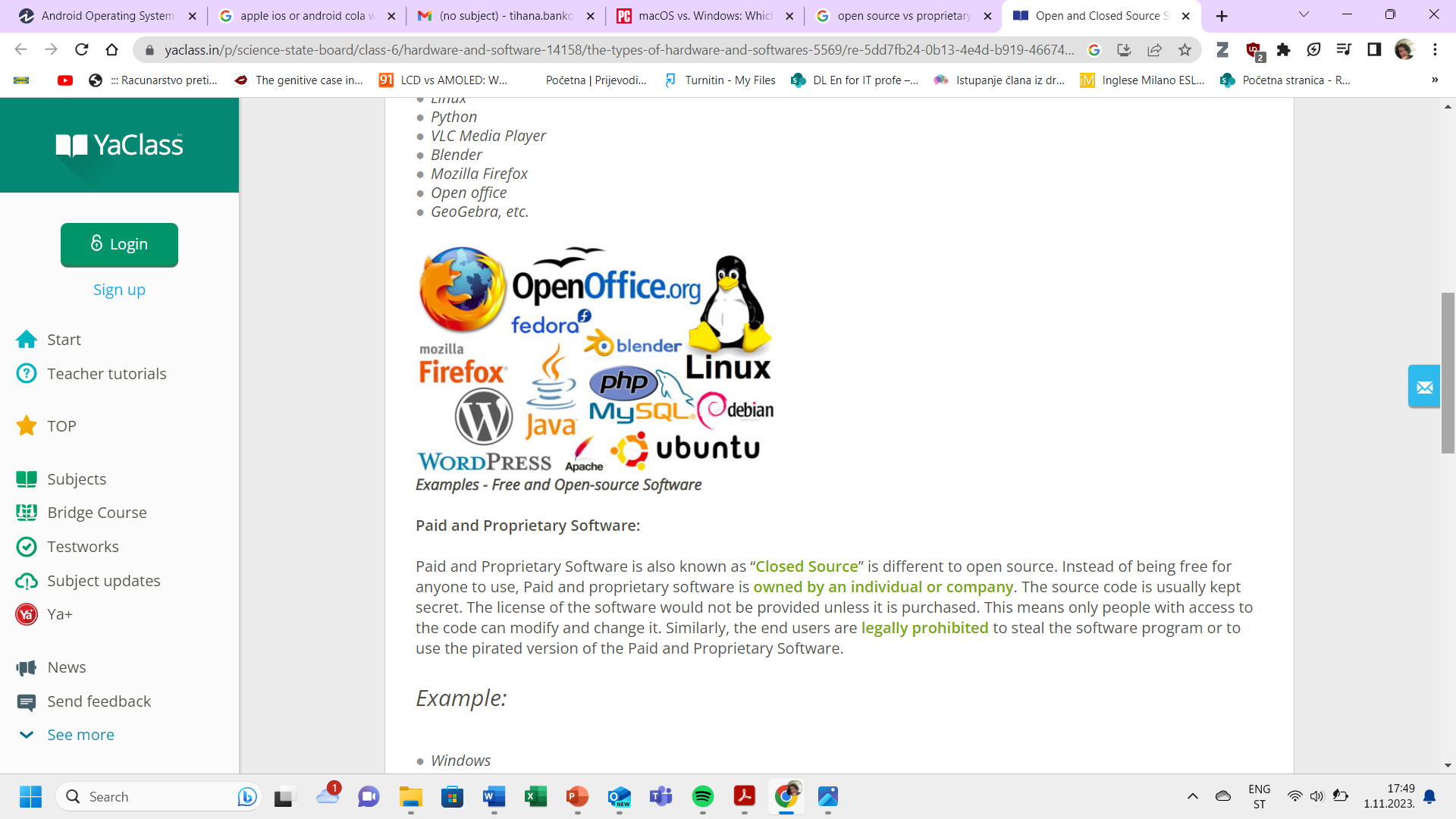 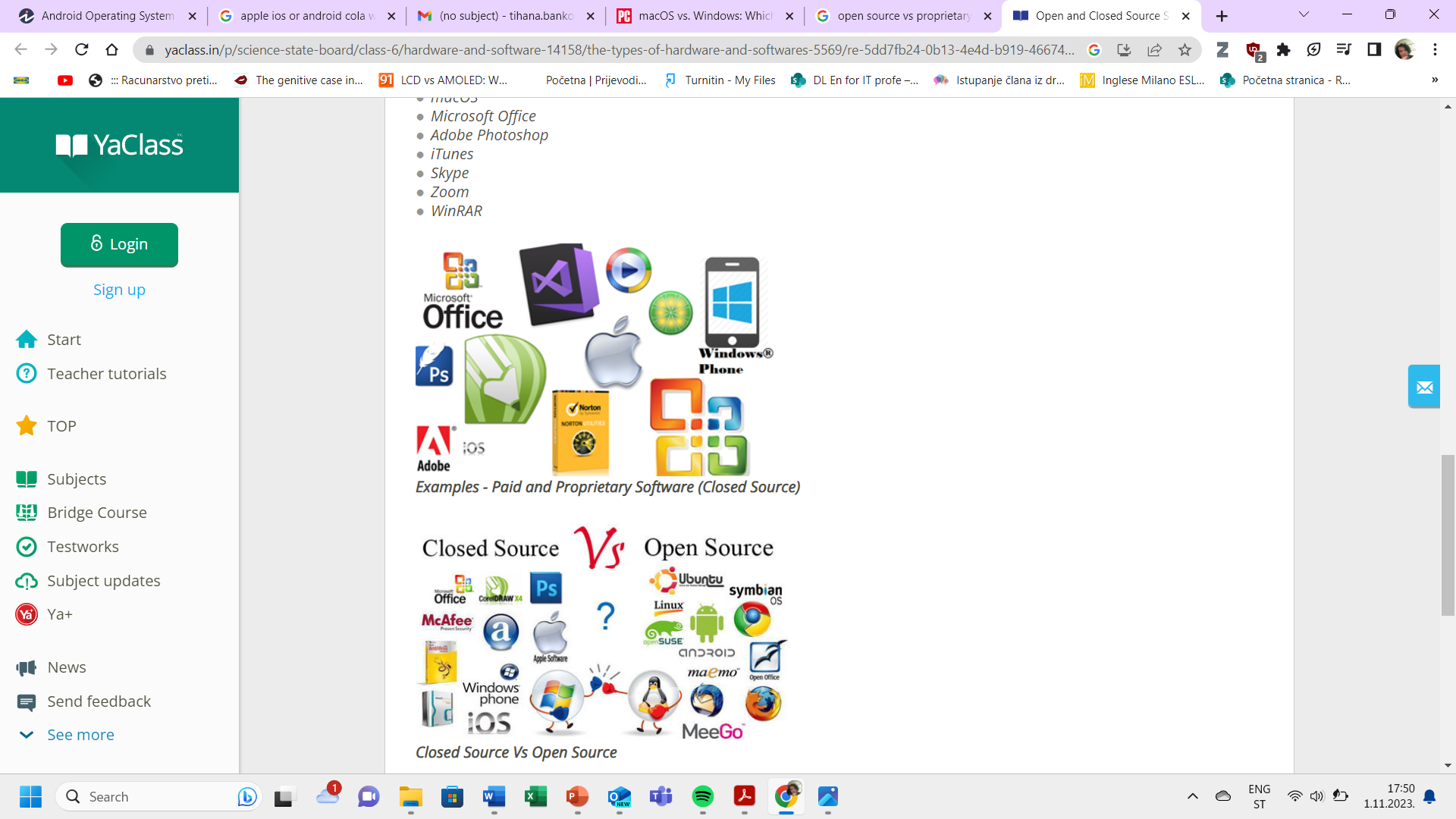 Check your answers
Read this web article about open source software
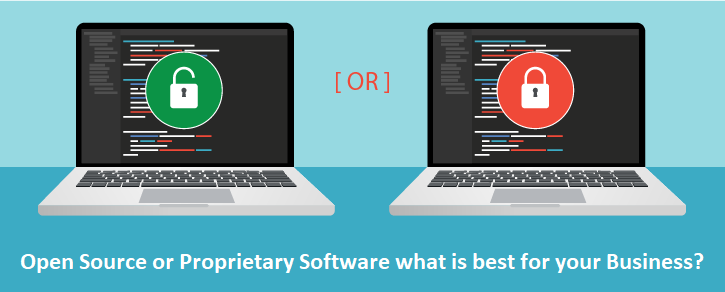 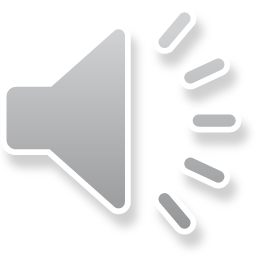 Check your answersThe PROs of proprietary and open source software
[Speaker Notes: Extra activity: Make a list of CONs for Proprietary and Open Source software in groups.  Compare PROs and CONs and decide which type of software is better.]
Resources:
Hill, English for Information Technology 2 - Unit 2 
Remacha, Infotech – Unit 13 
https://www.pcmag.com/news/macos-vs-windows-which-os-really-is-the-best
https://www.investopedia.com/terms/a/apple-ios.asp
https://www.investopedia.com/terms/a/android-operating-system.asp
#neverstoplearning